Алотропія. Алотропні модифікації речовин неметалічних елементів.
Алотропія (від гр. ἄλλος, állos — інший і τρόπος, trópos — властивість) - явище існування хімічного елемента у вигляді двох або кількох простих речовин, різних за властивостями і будовою. 


Термін увів Я. Берцеліус у 1841 р.


Алотропія — існування одного хімічного елемента у вигляді кількох простих речовин (алотропних модифікацій або алотропних форм).
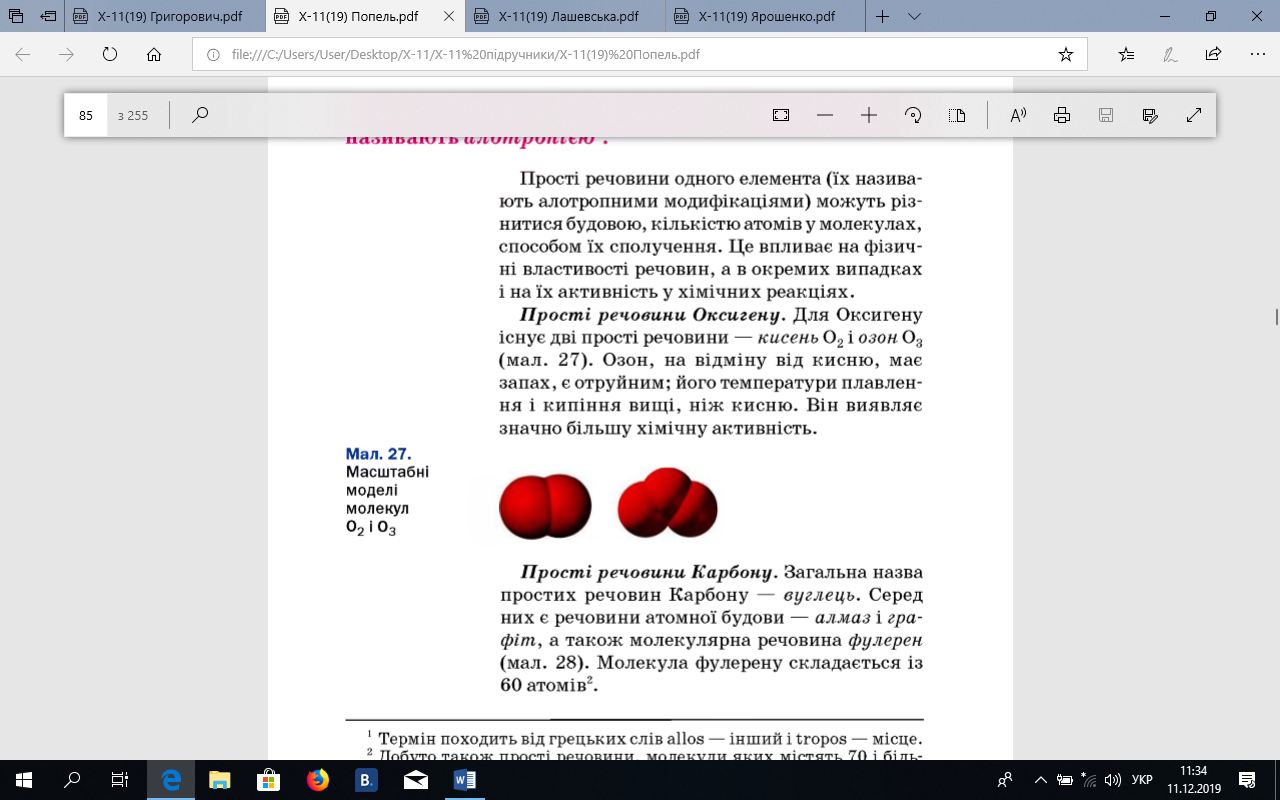 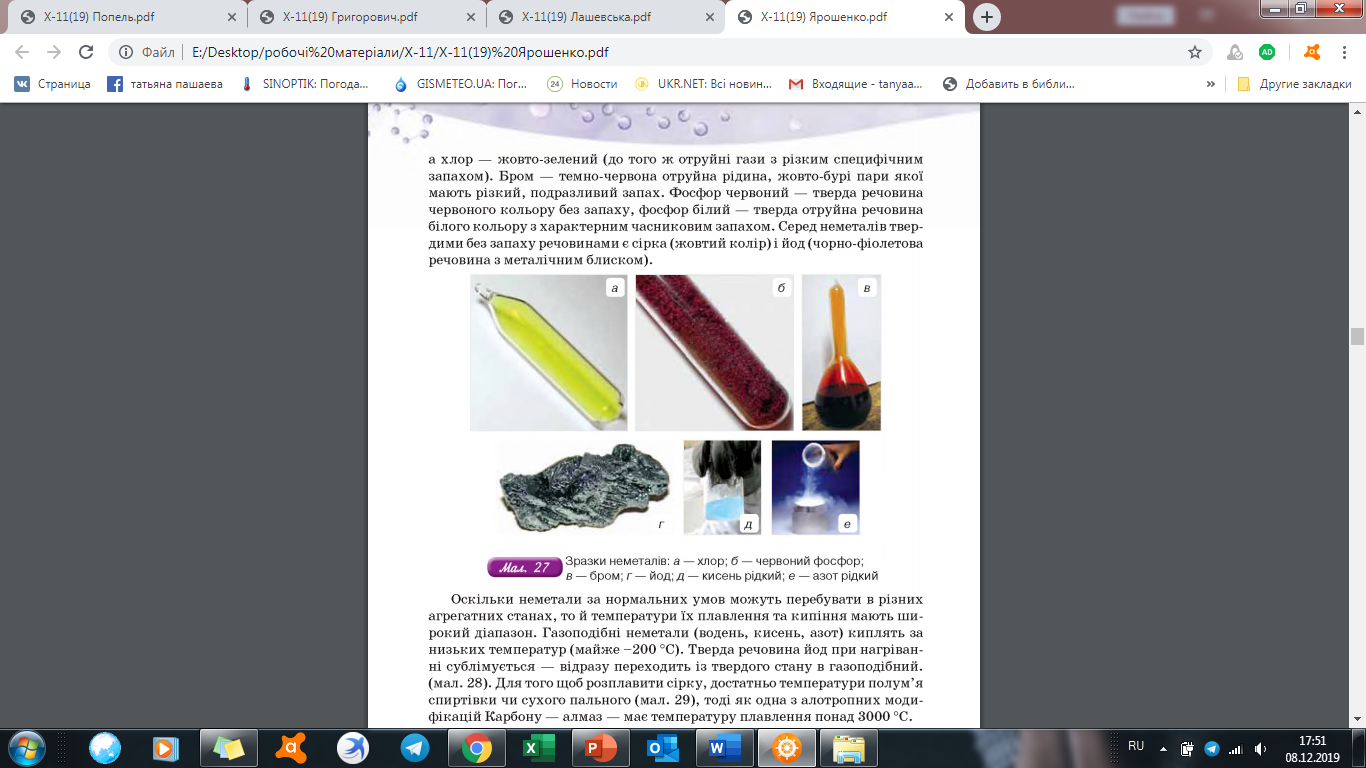 Зразки неметалів: а – хлор, б – червоний фосфор, в – бром, 
    г – йод, д – кисень рідкий, е – азот рідкий
1. Поняття про явище алотропії
Існує дві причини алотропії: — різний кількісний склад речовин; — різна будова речовин, утворених з атомів одного хімічного елемента.
2. Будова неметалів
Частина неметалів має атомну будову. 
З окремих атомів складаються інертні гази — гелій, неон, аргон, криптон, ксенон і радон. 
У графіті, алмазі, силіції, борі, червоному фосфорі атоми сполучені один з одним.

Інші неметали — молекулярні речовини. 
Існують неметали, які складаються із двохатомних молекул. (Назвіть ці речовини.) 
Більша кількість атомів міститься в молекулах озону О3, білого фосфору Р4, сірки S8. 
Атоми в неметалах сполучені ковалентними неполярними зв’язками — простими, іноді подвійними, потрійними.
- Алотропні модифікації Оксигену
Кисень: 
• за звичайних умов газ без кольору, смаку та запаху, рідкий кисень — рухома блідо-блакитна рідина, твердий — сині кристали; 
• розчинність у воді: за 0°С в 1 л води розчиняється 4,9 мл кисню, за 20°С — 3,1 мл; 
• густина за нормальних умов 1,43 г/л; 
• tпл = - 183°С, tкип  = - 219°С; 
• парамагнітний: рідкий та твердий кисень притягуються магнітом.
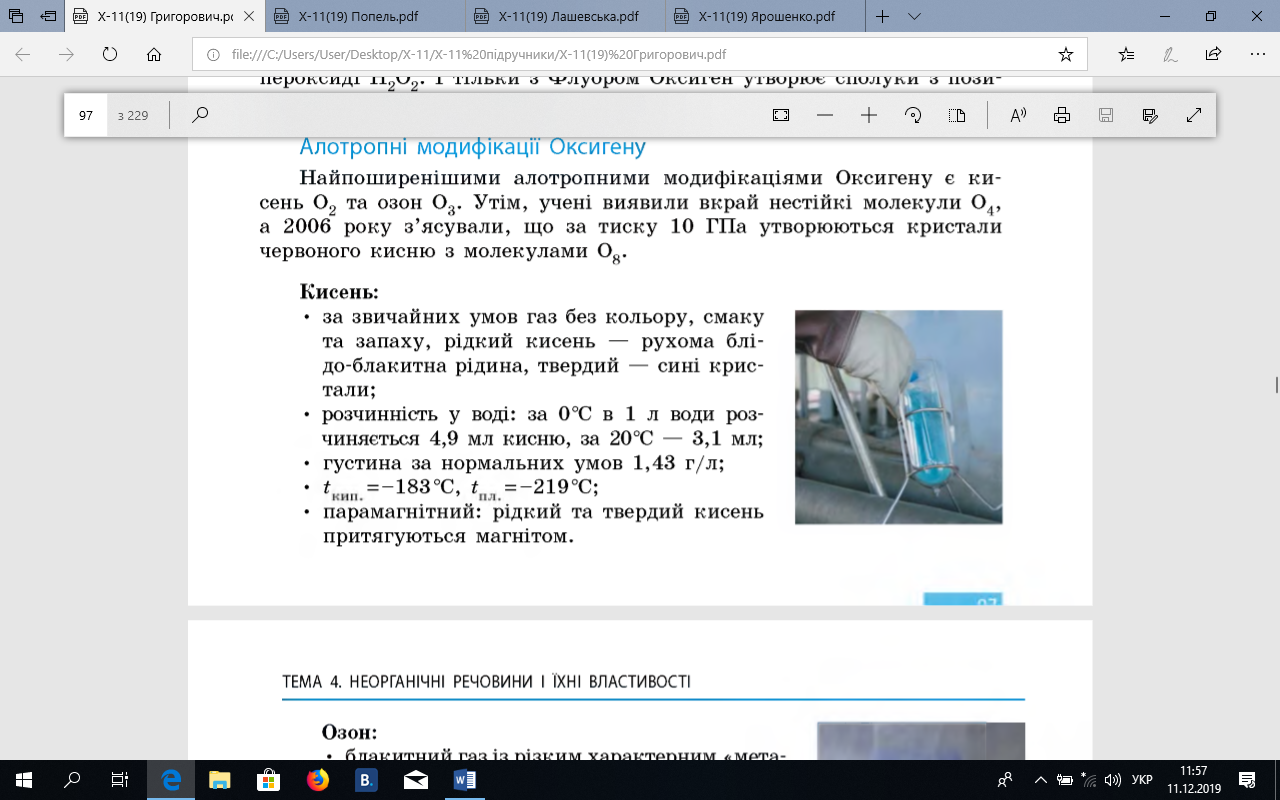 - Алотропні модифікації Оксигену
Озон: 
• блакитний газ із різким характерним «металічним» запахом, рідкий озон має темно-синій колір, твердий — чорно-фіолетовий; 
• розчинність у воді: за 0°С в 1 л води розчиняється 49,4мл озону, за 25°С — 45,4 мл; 
• густина за нормальних умов 2,14 г/л; 
• tпл = - 112°С, tкип = - 197°С; 
• виявляє слабкі парамагнітні властивості.
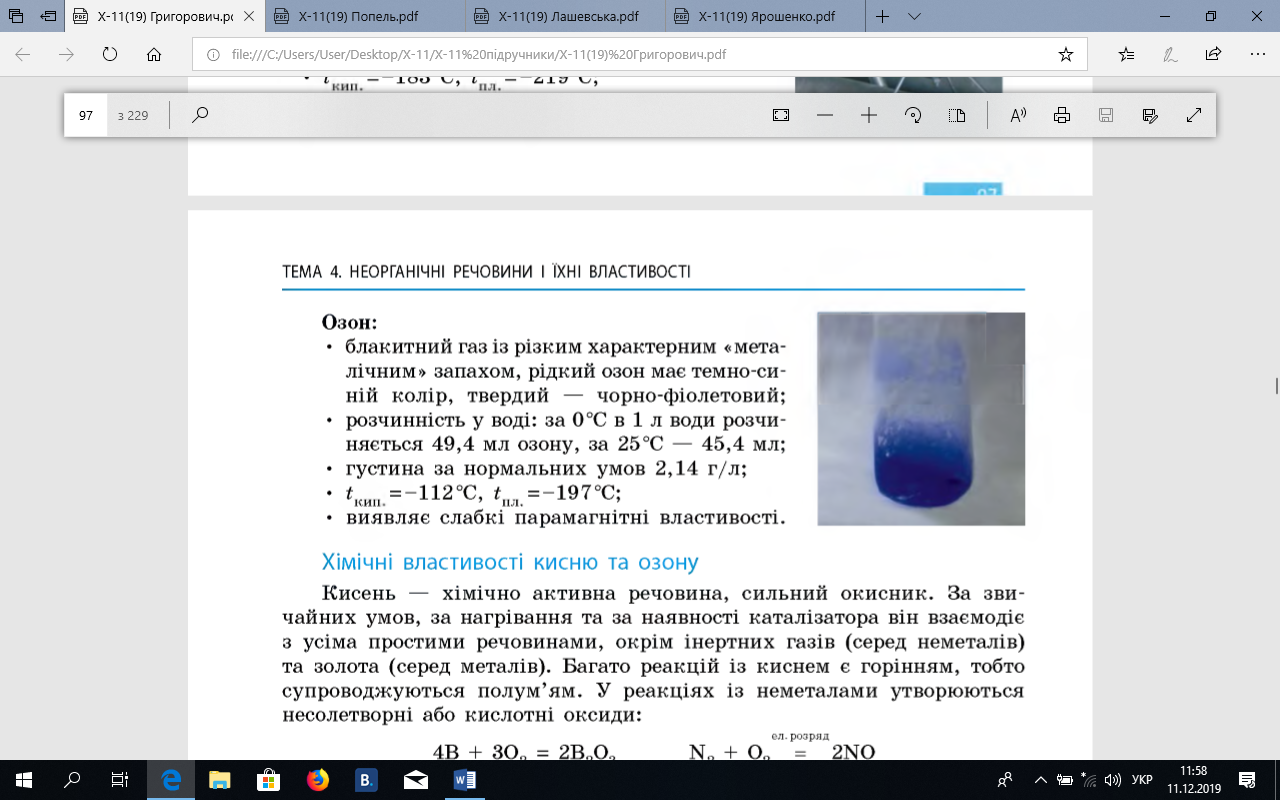 Порівняльна таблиця складу і властивостей кисню й озону
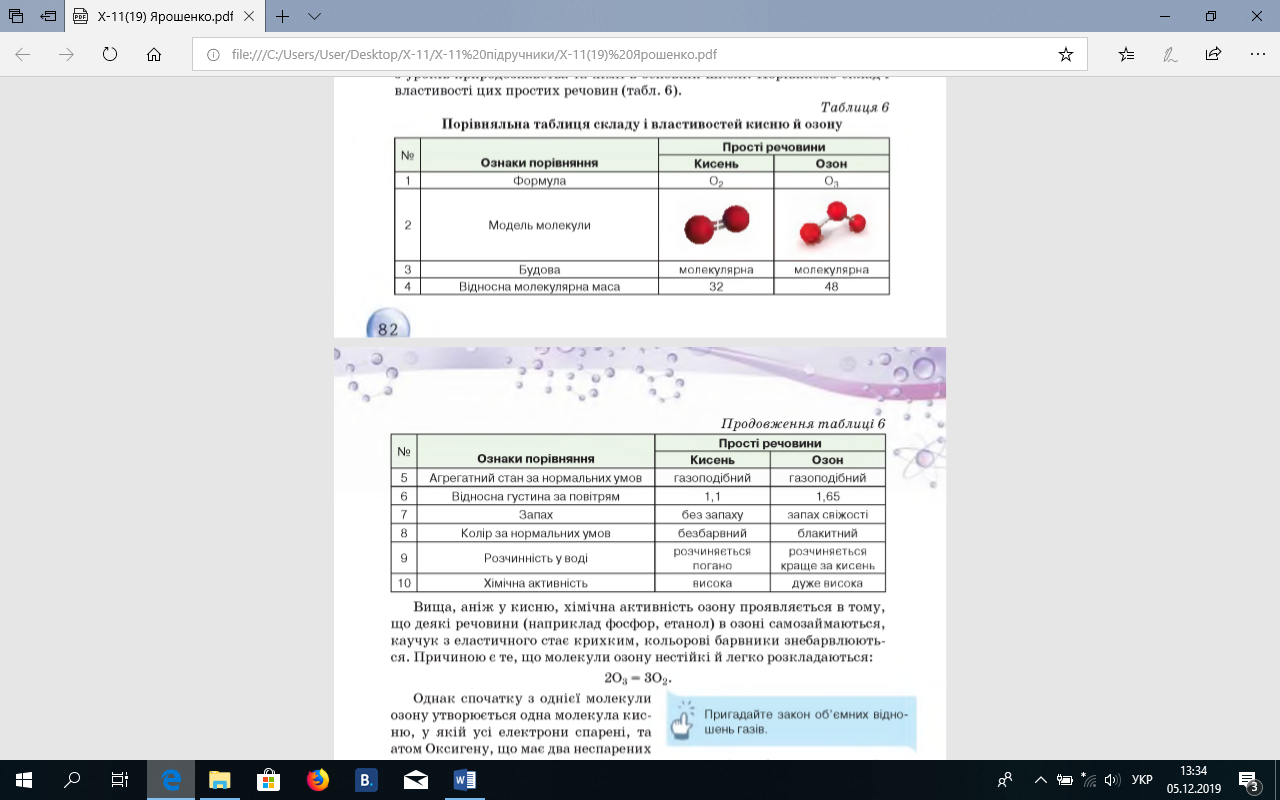 - Алотропні модифікації Сульфуру
Ромбічна сірка: 
• світло-жовтий порошок або яскраво-жовті кристали з молекулярними кристалічними ґратками; 
• крихка; 
• нерозчинна у воді, розчиняється в органічних розчинниках (етанол, хлороформ, бензен тощо); 
• густина 2,07 г/см3; 
• tпл = 112,8°С, tкип = 444,5°С; 
• стабільна за температури менше 95,4°С.
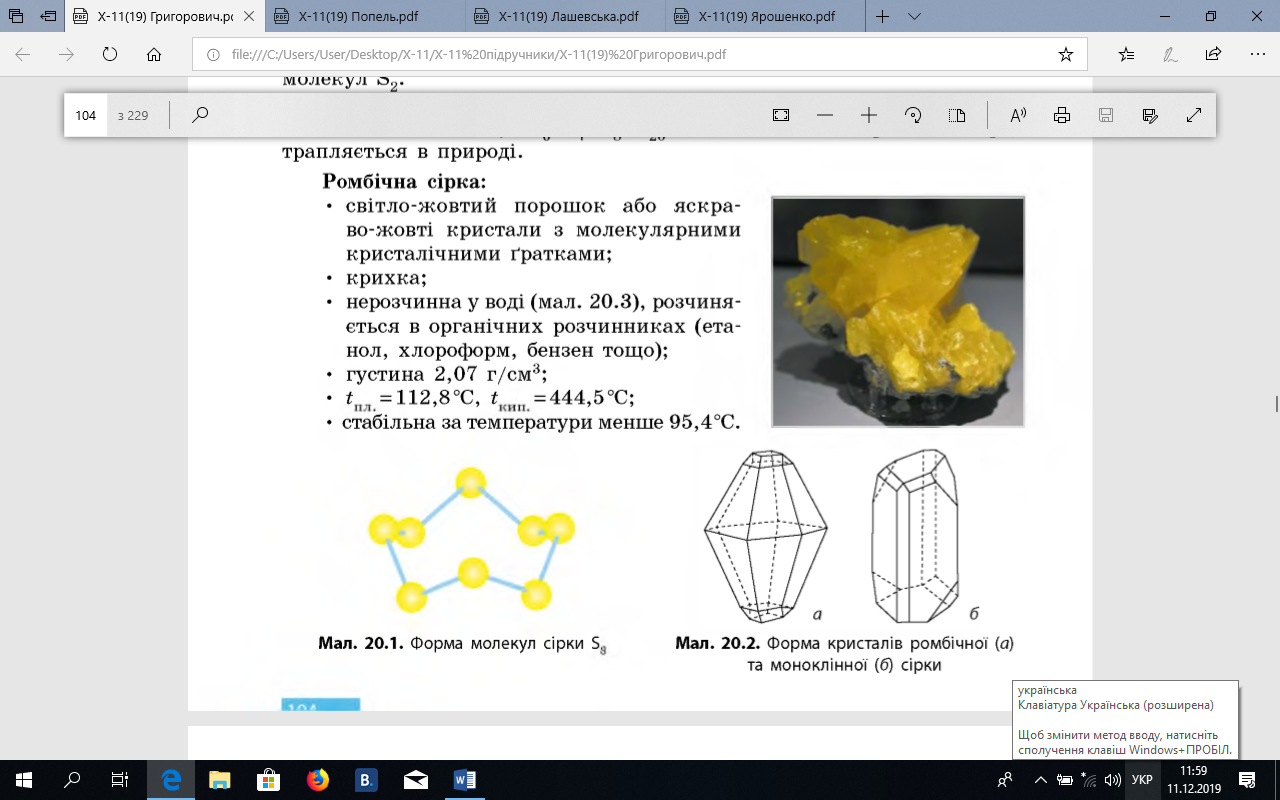 - Алотропні модифікації Сульфуру
Моноклінна сірка: 
• темно-жовті голки з молекулярними кристалічними ґратками; 
• крихка; 
• нерозчинна у воді, розчиняється в неполярних органічних розчинниках (гексан, хлороформ, бензен тощо); 
• густина 1,96 г/см3; 
• tпл = 119,3°С, tкип = 444,5°С; 
• стабільна за температури вище 95,4°С, за меншої температури перетворюється на ромбічну сірку.
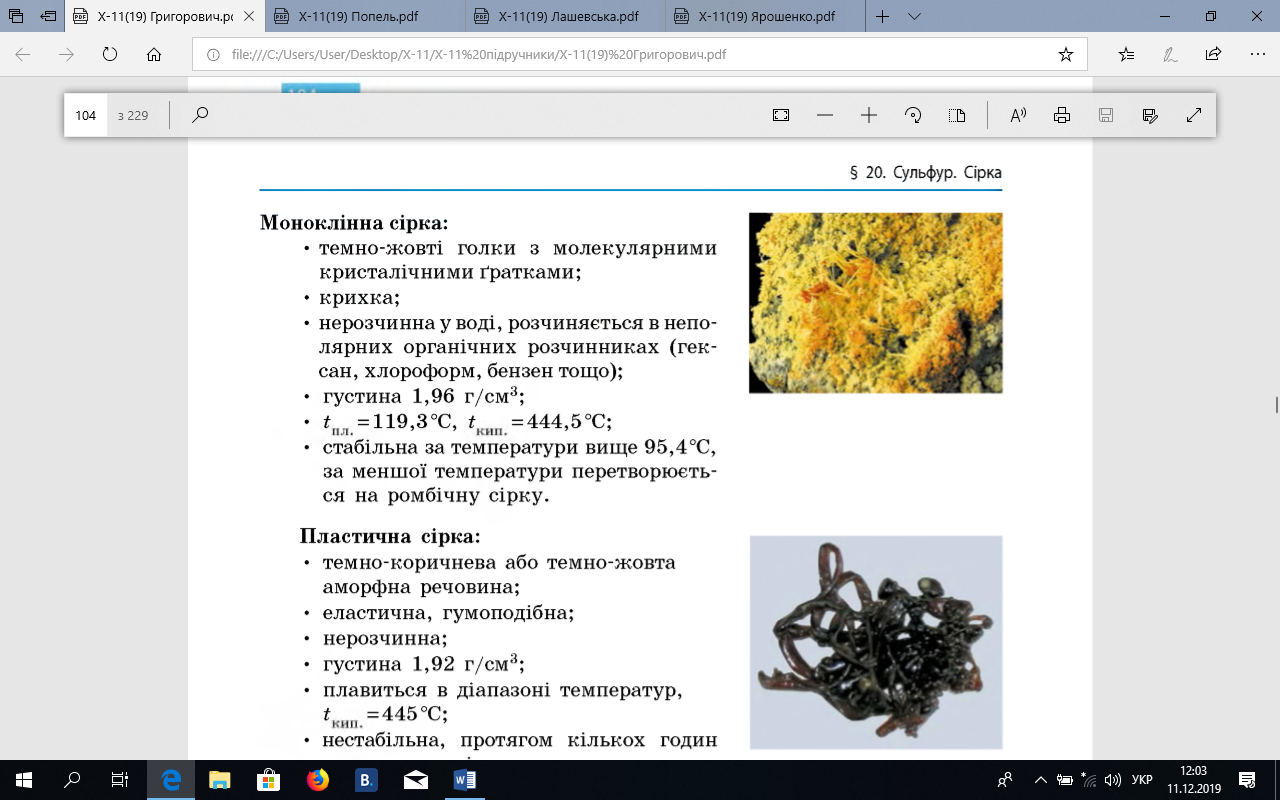 - Алотропні модифікації Сульфуру
Пластична сірка: 
• темно-коричнева або темно-жовта аморфна речовина; 
• еластична, гумоподібна; 
• нерозчинна; 
• густина 1,92 г/см3; 
• плавиться в діапазоні температур, tкип = 445 °С; 
• нестабільна, протягом кількох годин стає крихкою і перетворюється на ромбічну
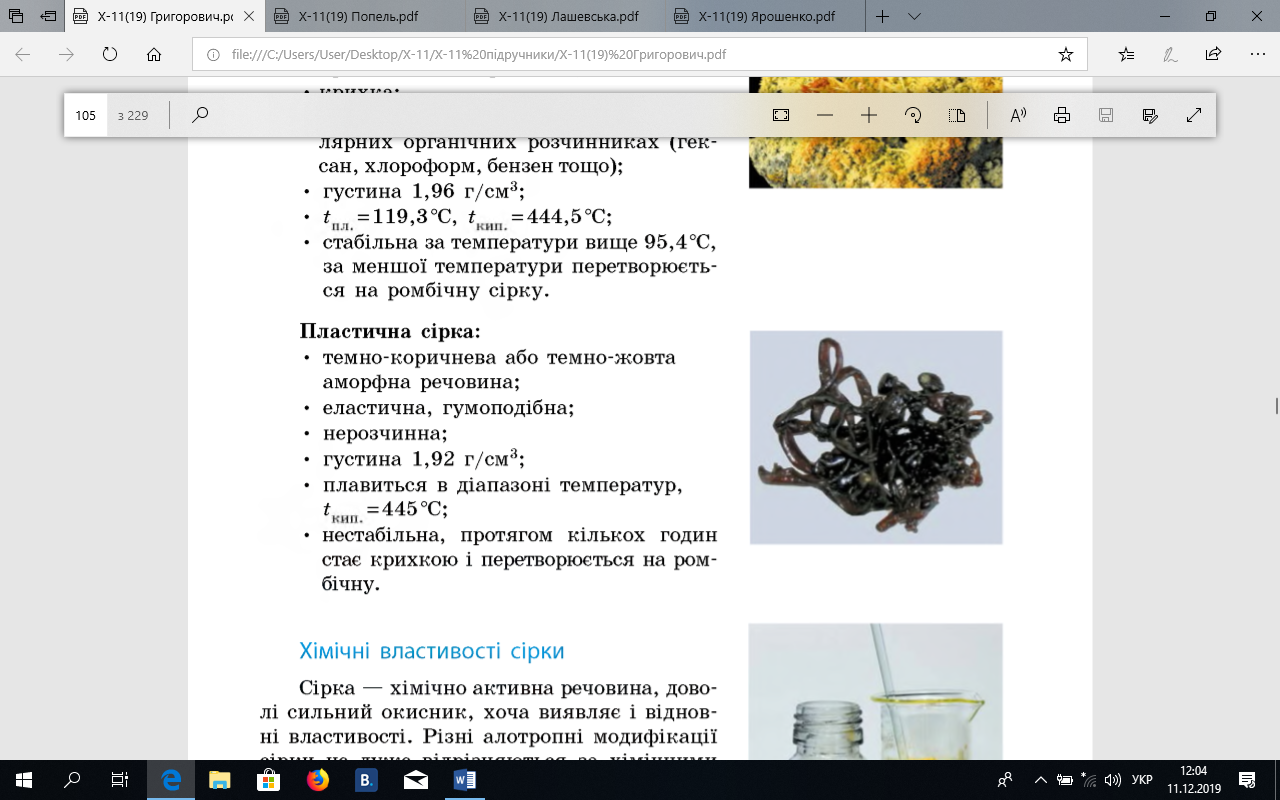 а - Ромбічна сірка, б - Моноклінна сірка, в - Пластична сірка
Кулестержнева модель молекули S8 (а). Будова кристалів ромбічної (б) і моноклінної (в) сірки
Утворення пластичної сірки та її структура
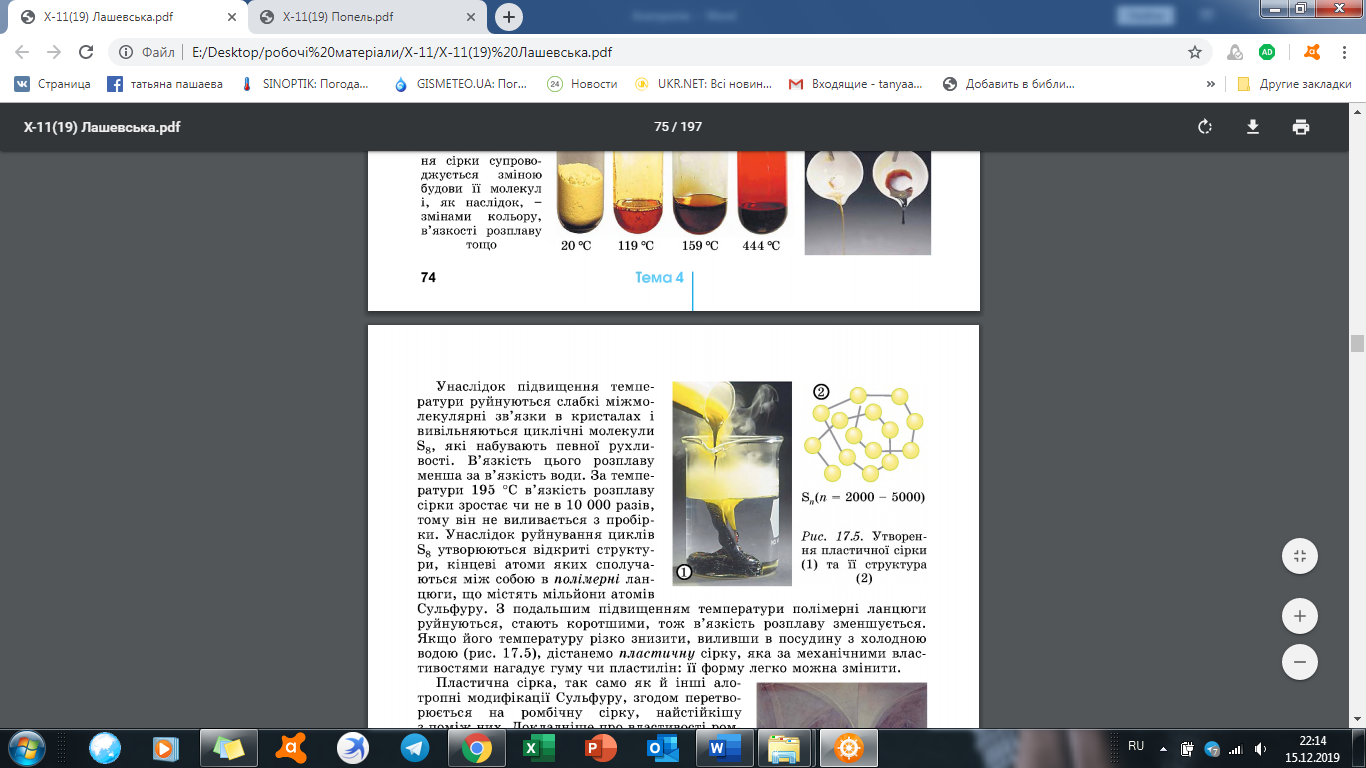 Плавлення сірки супроводжується зміною будови її молекул і, як наслідок, - змінами кольору, в’язкості розплаву тощо
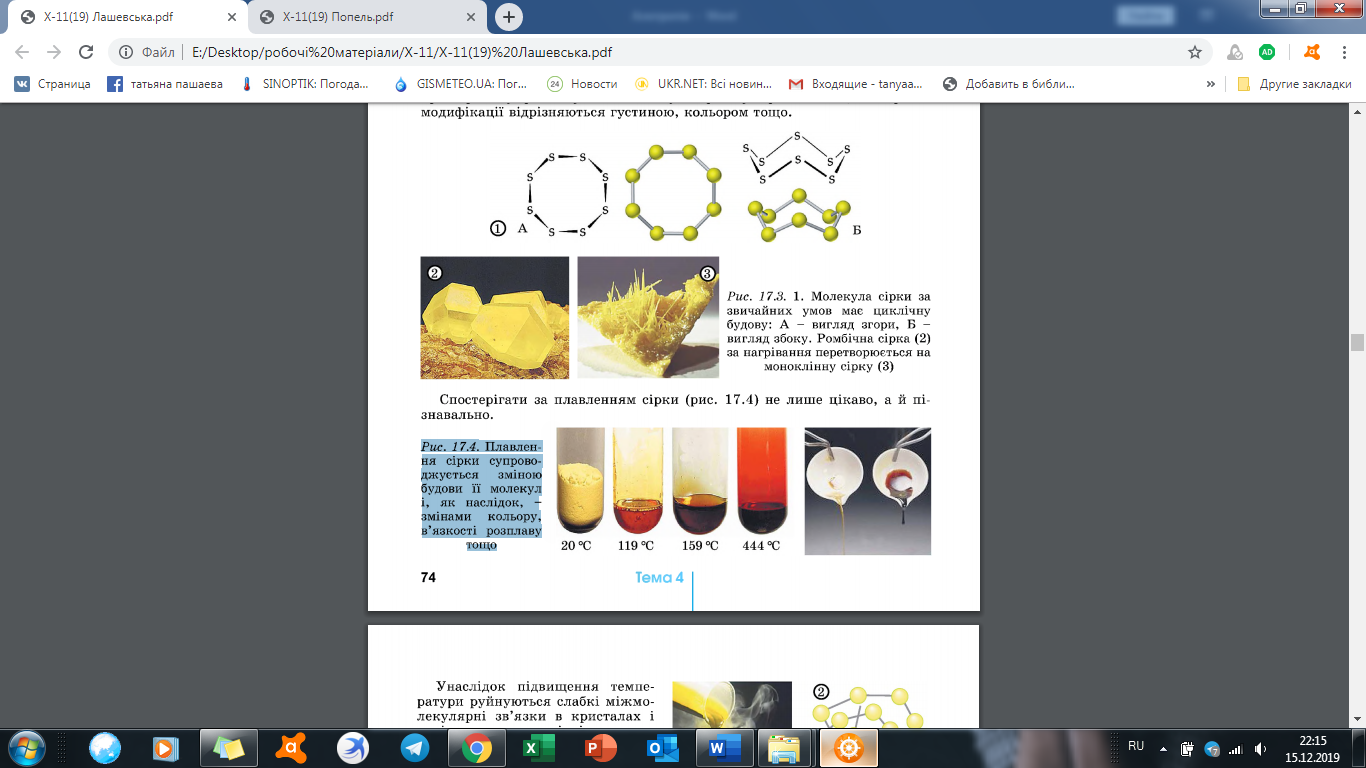 - Алотропні модифікації Фосфору
Білий фосфор Р4 
• Безбарвний, воскоподібний, на світлі швидко жовтіє і втрачає прозорість; 
• м’який, можна розрізати ножем; 
• має молекулярні кристалічні ґратки з тетраедричними молекулами Р4 у вузлах; . 
• tпл = 44 1°С; 
• нерозчинний у воді, розчиняється в органічних розчинниках; 
• густина 1,82 г/см3; 
• вогненебезпечний, займається навіть від теплоти людського тіла, тому його зберігають під шаром води; 
• на повітрі повільно окиснюється, майже вся енергія цієї екзотермічної реакції виділяється у вигляді світла, яке видно в темряві; 
• отруйний, смертельна доза для дорослої людини близько 0,05-0,1 г; 
• утворюється з червоного фосфору під час тривалого нагрівання за температури 240-250 °С в інертній атмосфері.
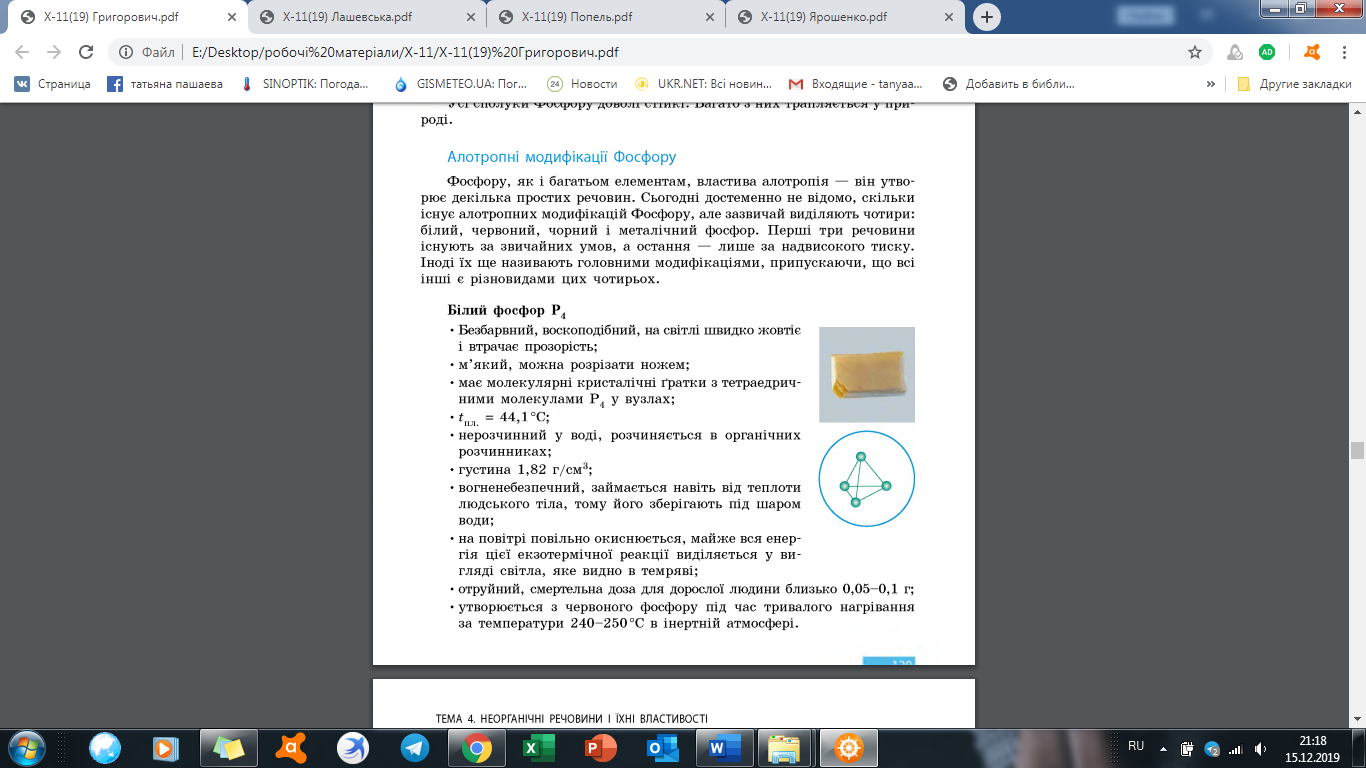 - Алотропні модифікації Фосфору
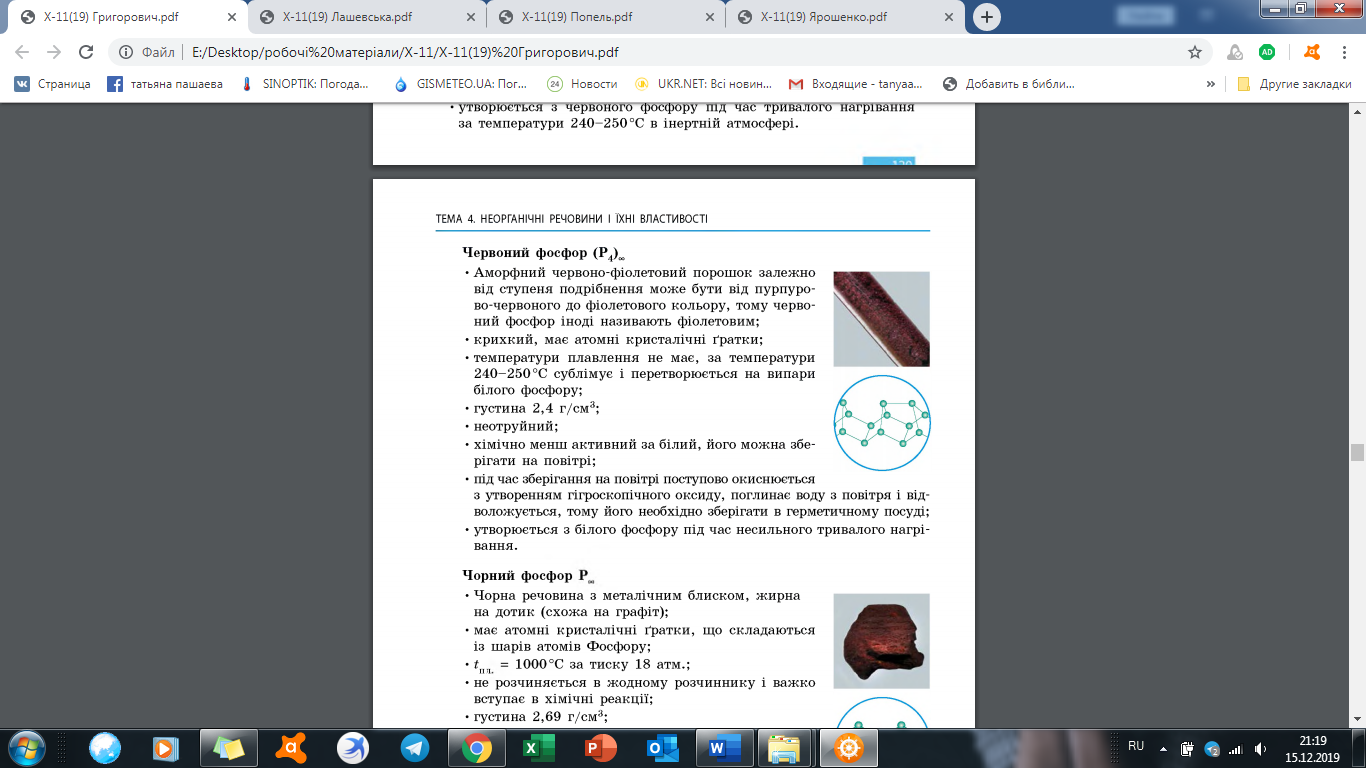 Червоний фосфор (Р4) ∞ 
• Аморфний червоно-фіолетовий порошок залежно від ступеня подрібнення може бути від пурпурово-червоного до фіолетового кольору, тому червоний фосфор іноді називають фіолетовим; 
• крихкий, має атомні кристалічні ґратки; 
• температури плавлення не має, за температури 240-250 °С сублімує і перетворюється на випари білого фосфору; 
• густина 2,4 г/см3; 
• неотруйний; 
• хімічно менш активний за білий, його можна зберігати на повітрі; 
• під час зберігання на повітрі поступово окиснюється з утворенням гігроскопічного оксиду, поглинає воду з повітря і відволожується, тому його необхідно зберігати в герметичному посуді; 
• утворюється з білого фосфору під час несильного тривалого нагрівання.
- Алотропні модифікації Фосфору
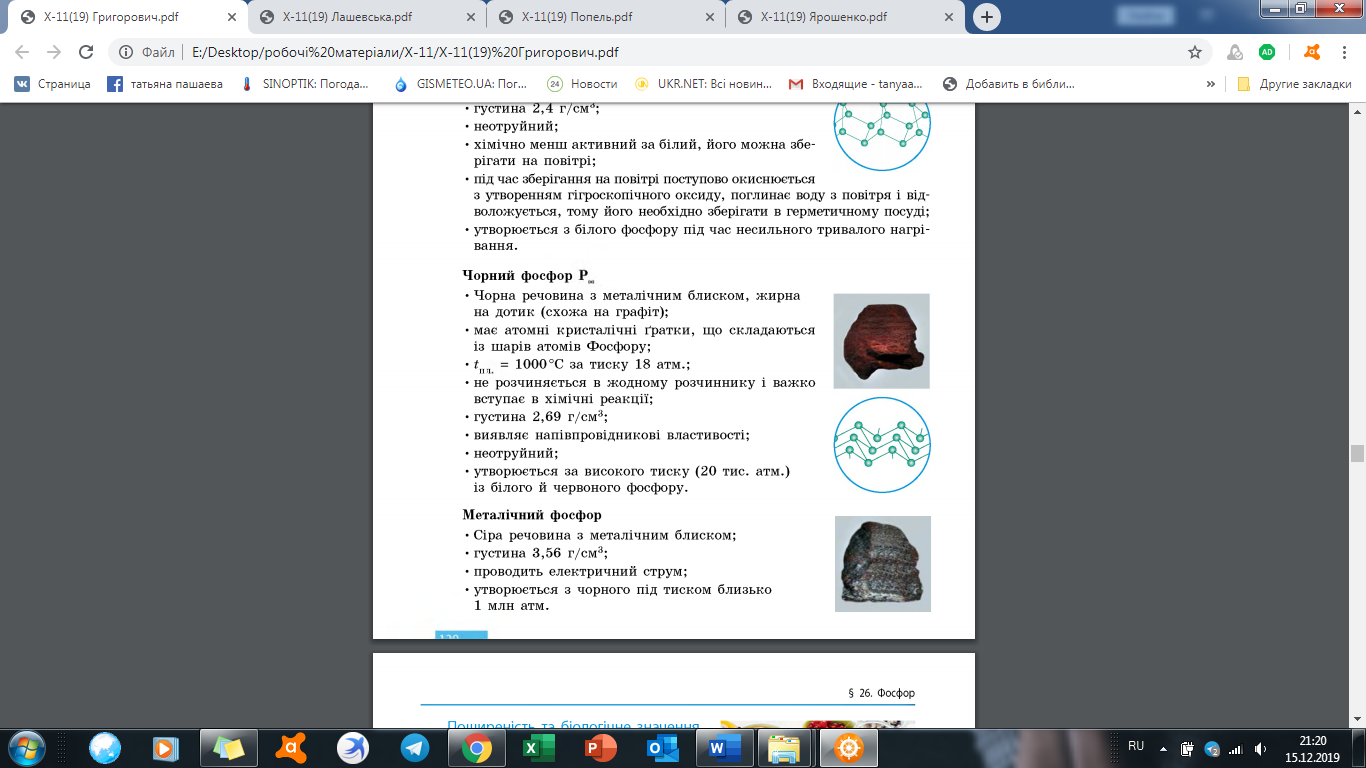 Чорний фосфор Р∞
• Чорна речовина з металічним блиском, жирна на дотик (схожа на графіт); 
• має атомні кристалічні ґратки, що складаються із шарів атомів Фосфору; 
• tпл = 1000 °С за тиску 18 атм.; 
• не розчиняється в жодному розчиннику і важко вступає в хімічні реакції; 
• густина 2,69 г/см3; 
• виявляє напівпровідникові властивості; 
• неотруйний; 
• утворюється за високого тиску (20 тис. атм.) із білого й червоного фосфору.
- Алотропні модифікації Фосфору
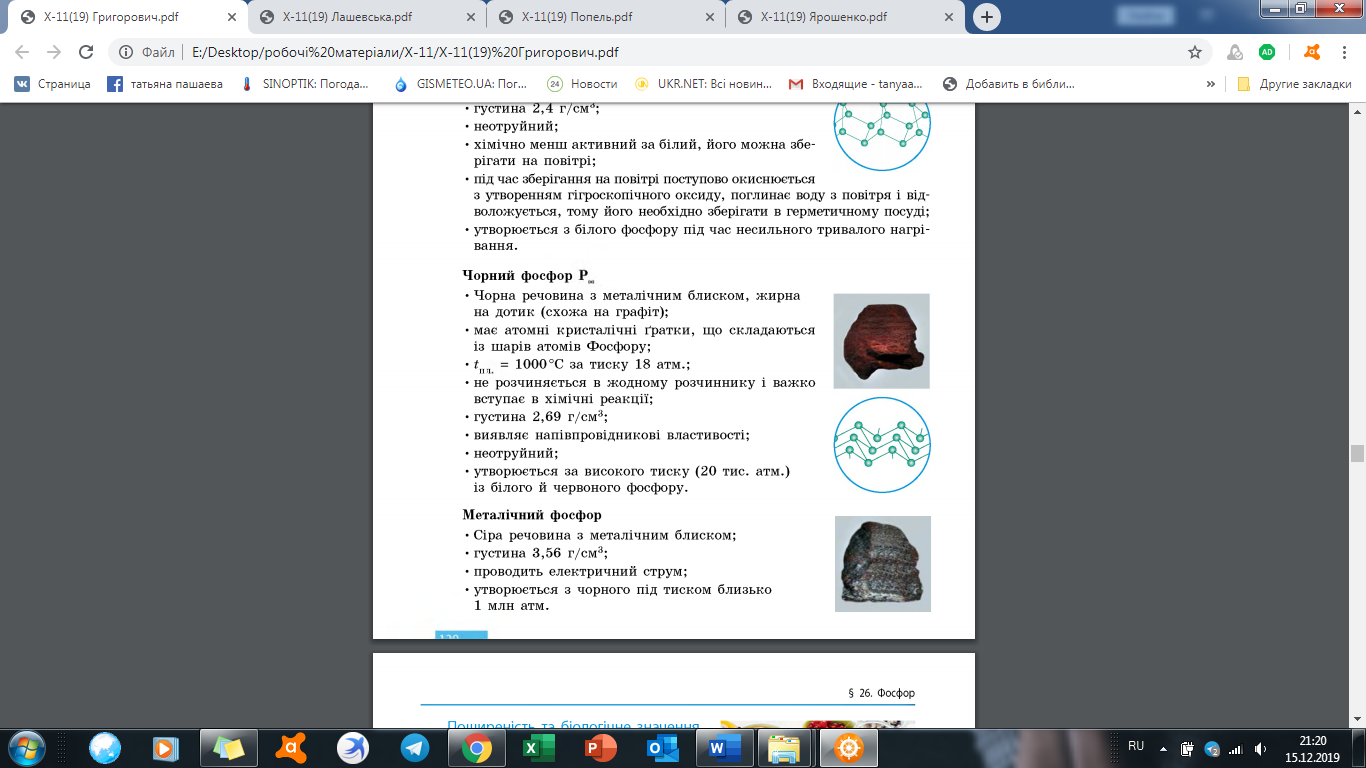 Металічний фосфор 
• Сіра речовина з металічним блиском; 
• густина 3,56 г/см3; 
• проводить електричний струм; 
• утворюється з чорного під тиском близько 1 млн. атм.
а - Білий фосфор, б - Червоний фосфор, в - Чорний фосфор
1. Білий фосфор Р4 - молекулярна речовина. 2. Червоний фосфор (Р4)∞ - полімерна сполука складної будови